Disciplinando os Alunos no Programa Residencial 
do Desafio Jovem 
Disciplining Students in the Teen Challenge Program
By Por Dave Batty
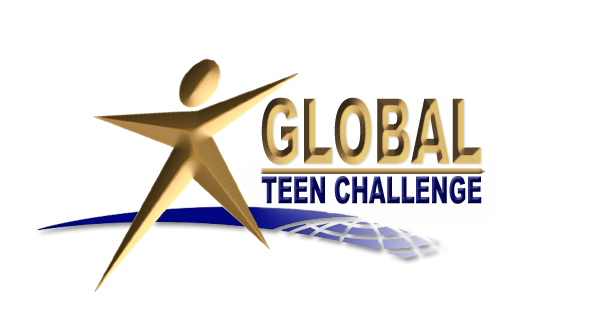 1
T504.03
iteenchallenge.org                               9/2013
Capítulo 1 
A disciplina na sua vida 
Lesson 1
Discipline in your life
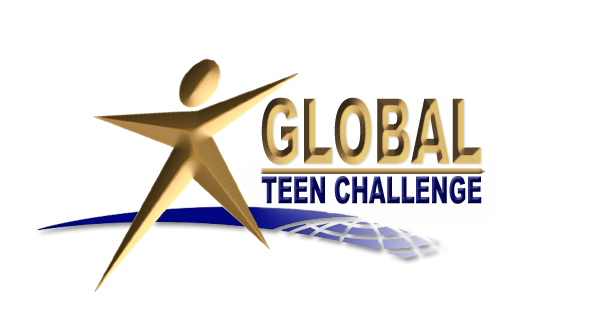 T504.03
2
iteenchallenge.org                               9/2013
Verdade Chave: 	
Sua visão atual da disciplina foi grandemente influenciada por suas experiências passadas.
Key Truth:
Your present view of discipline has been greatly influenced by 
your past experiences.
T504.03
3
iteenchallenge.org                               9/2013
Versículo-chave: 
Provérbios 22:6 (NVI)
Instrua a criança segundo os objetivos que você tem para ela, e mesmo com o passar dos anos não se desviará deles. 
Key Verse: Proverbs 22:6
Train a child in the way he should go, and when he is old he will not turn from it.
T504.03
4
iteenchallenge.org                               2/2013
A disciplina na sua vida 
Discipline in your life
(Primeira infância 1-12 anos)
Pergunta 1 Question 1	
	Você foi criado e disciplinado por pais cristãos?   Sim______Não______                                 

Were you raised and disciplined by Christian parents?

	Yes				No
5
T504.03
iteenchallenge.org                               2/2013
Pergunta 2 Question 2
Como era o ambiente em sua casa durante seus primeiros doze anos?      
What was your home setting during your first twelve years?
		 Eu fui criado por pai e mãe biológicos.             
I was raised by both my biological father and mother.
		Eu fui criado em um lar com um parente por casamento não consangüíneo 
I was raised in a home with a step parent.
6
T504.03
iteenchallenge.org                               2/2013
Pergunta 2 Question 2
Como era o ambiente em sua casa durante seus primeiros doze anos?                              What was your home setting during your first twelve years?
		Eu fui criado lar de mãe ou pai solteiro.     I was raised in a single parent home.
		Eu fui criado por alguém que não meus pais biológicos.                                       I was raised by someone other than my biological parents.
7
T504.03
iteenchallenge.org                               2/2013
Pergunta 4 Question 4
Avalie com que freqüência você foi disciplinado                                      Rate how often you were disciplined.  
								
 Raramente Rarely		          Muito frequentemente 
						Very often
8
T504.03
iteenchallenge.org                               2/2013
Pergunta 5 Question 5
Com que freqüência as pessoas estavam iradas no momento em que estavam disciplinando você?               How often were the persons angry at the time they were disciplining you?
								
Raramente Rarely		      Muito frequentemente 
			                               Very often
9
T504.03
iteenchallenge.org                               2/2013
Como você lida com a disciplina irá rapidamente mostrar a profundidade do carater em sua vida. Isso também irá expor suas fraquezas. 

How you handle discipline will quickly show the depth of character in your life.  It will also expose your weaknesses.
10
T504.03
iteenchallenge.org                               2/2013
O que você sabe sobre a pessoa que está disciplinando?            What do you know about the person you are disciplining?

Ilustração
Dama vs. Xadrez                                                          como eles são diferentes?       IllustrationCheckers vs. ChessHow are they different?
11
T504.03
iteenchallenge.org                               2/2013
Capítulo 2 
Princípios da disciplina 
Lesson 2
Principles of Discipline
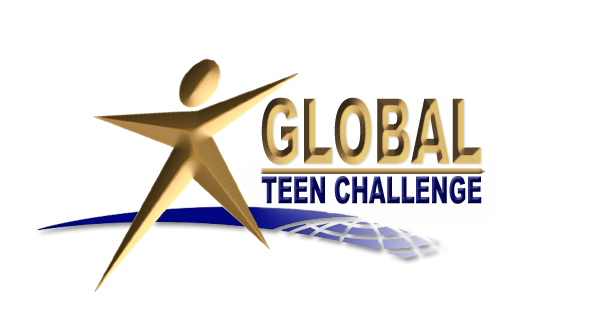 T504.03
12
iteenchallenge.org                               2/2013
Verdade Chave: Key Truth:
Compreender que a visão de Deus sobre a disciplina vai me ajudar a viver um estilo de vida que agrada a Deus. 
Understanding God's view of discipline 
will help me live a godly lifestyle
13
T504.03
iteenchallenge.org                               2/2013
Hebreus 12: 11 (NVI) 
Nenhuma disciplina parece ser motivo de alegria no momento, mas sim de tristeza. Mais tarde, porém, produz fruto de justiça e paz para aqueles que por ela foram exercitados.
Hebrews 12:11 NIV
	No discipline seems pleasant at the time, but painful. Later on, however, it produces a harvest of righteousness and peace for those who have been trained by it.
14
T504.03
iteenchallenge.org                               2/2013
Quais são alguns motivos bíblicos para aplicação da disciplina? 

What are some Biblical reasons for having discipline?
15
T504.03
iteenchallenge.org                               2/2013
A. A necessidade de disciplina
The need for discipline
Proverbios 22:6  Proverbs 22:6
Hebreus 12:11  Hebrews 12:11
2 Timoteo 3:16  2 Timothy 3:16
Romanos 2:5-8  Romans 2:5-8
Genesis 2:15-17, 3:1-24
16
T504.03
iteenchallenge.org                               2/2013
A. A necessidade de disciplina
The need for discipline
O explicação simples por que a disciplina é necessária é por que as pessoas desobedeceram.                                  The simple reason why discipline is needed—people have disobeyed That’s a negative reason.
Razão positiva—Pessoas precisam aprender a obedecer. Isso conduz a uma vida melhor.                                               Positive reason—People need to learn to obey.  This leads to the best life.
17
T504.03
iteenchallenge.org                               2/2013
B. Três níveis de obediência         Three levels of obedience
Nível Um: Obedecer porque você foi mandado para fazer                            Level 1. Obey because you were told to do it.

Nível dois: Obedecer e Descobrir o motivo principal porque você foi mandado a fazer algo.                                                    Level 2. Obey and discover the main reason why you were told to do it.
18
T504.03
iteenchallenge.org                               2/2013
Com cada regra: 
With every rule:
Quais são as principais razões porque nós temos esta regra?                                         What are the main reasons why we have this rule?
19
T504.03
iteenchallenge.org                               2/2013
B. Três níveis de obediência         Three levels of obedience
Nível Três: Obedecer por si mesmo.      Level 3. Obey on your own---
Um modo mais geral deste nível é – obedecer por si mesmo porque você sabe que é a coisa certa para fazer. 
An expanded version is: Obey on your own---because it is the right thing to do.
20
T504.03
iteenchallenge.org                               2/2013
É extremamente importante que os líderes trabalhem no nível três.                                       It is extremely important that staff function at Level Three

As regras que você aplica refletem as prioridades de Deus na vida?                                   Do the rules you enforce reflect God’s priorities in life?
21
T504.03
iteenchallenge.org                               2/2013
D. Os três níveis de disciplina Three levels of discipline
1. Auto-disciplina Self-discipline
--não estamos falando sobre auto-punição                                                not self-punishment 

--uma maneira saudável e madura de enfrentar a vida                                       a healthy, mature way of facing life

--está trabalhando no nível três da obediência                                       functioning at level 3 of obedience
22
T504.03
iteenchallenge.org                               2/2013
D. Os três níveis de disciplina Three levels of discipline
– É o domínio próprio                           it's self-control 

--está voluntariamente escolhendo viver dentro das regras                           willingly choosing to live within the rules

2 Corintios 10:5 (NVI) 2 Corinthians 10:5  Philippians 3:12-14 (NVI) Philippians 3:12-14
23
T504.03
iteenchallenge.org                               2/2013
D. Os três níveis de disciplina Three levels of discipline
1. Auto-disciplina  Self-discipline
    2 Corintios 10:5 (NVI) 2 Corinthians 10:5

2. Disciplinado por outros Discipline by others.
    Romanos 13: 1-5 Romans 13:1-5

3. Disciplinado por Deus Discipline by God.
    Hebreus 12:5-11 Hebrews 12:5-11
24
T504.03
iteenchallenge.org                               2/2013
Capítulo 3
Relacionamentos na disciplina 
Lesson 3 Relationships in Discipline
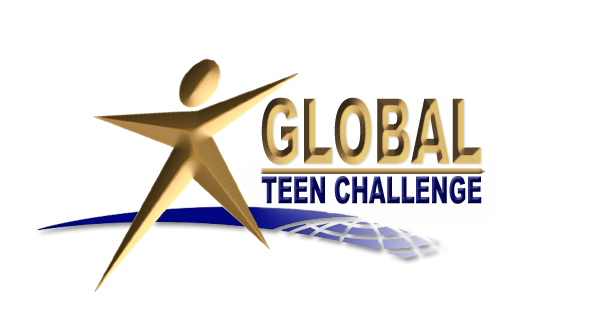 T504.03
25
iteenchallenge.org                               2/2013
Verdade Chave: Key Truth:
A disciplina leva consigo o maior potencial para um crescimento positivo no contexto de relacionamentos de valor.                                                     

Discipline carries the greatest potential for positive growth in the context of meaningful relationships.
26
T504.03
iteenchallenge.org                               2/2013
Hebreus 12:10 (NVI) 
Nossos pais nos disciplinavam por curto período, segundo lhes parecia melhor; mas Deus nos disciplina para o nosso bem, para que participemos da sua santidade.
Hebrews 12:10 NIV Our fathers disciplined us for a little while as they thought best;  but God disciplines us for our good, that we may share in his holiness.
27
T504.03
iteenchallenge.org                               2/2013
Ambiente de Disciplina            The setting of Discipline
28
T504.03
iteenchallenge.org                               2/2013
A. Disciplina no contexto de Relacionamentos de valor                         Discipline in the context of meaningful relationships
1. Família The family
2. Sociedade  Society
3. Deus  God
29
T504.03
iteenchallenge.org                               2/2013
Disciplina no Desafio Jovem
No Programa do Desafio Jovem, relacionamentos danificados  são um grande problema                             
In the Teen Challenge program , damaged relationships are a major problem
30
T504.03
iteenchallenge.org                               2/2013
B. Disciplina no contexto de Relacionamentos Machucados Discipline in the context of damaged relationships
1. Ilusão  -- A ilusão é não ver, não entender, ou não agir em verdade                               Delusion--not seeing, not understanding, or not acting in truth.

2. Negação -- A negação é um mecanismo de defesa feito para esconder alguém das consequências dolorosas de se encarar a verdade.                                                     Denial--a defense mechanism to hide from the painful consequences of facing the truth
31
T504.03
iteenchallenge.org                               2/2013
B. Disciplina no contexto de Relacionamentos Machucados Discipline in the context of damaged relationships
3. Rebeldia --“Eu não quero me submeter à sua autoridade.”                                           Rebellion--"I don't want to submit to your authority."
32
T504.03
iteenchallenge.org                               2/2013
Estudo de Caso #2.   “Somente um pouco de respeito, por favor!”
Instruções: 
1. Tome o Projeto de Guia de Estudo 4. Leia o estudo de caso na parte de cima da página. Se você está estudando este curso por correspondência, continue e responda todas as perguntas neste momento. 
2. Se você está estudando este curso em um ambiente de aula de grupo, vá adiante e responda todas as perguntas antes da próxima sessão/aula. Traga este projeto com você para a próxima aula.
33
T504.03
iteenchallenge.org                               2/2013
Capítulo 4 Principais objetivos da disciplina
Lesson 4 The Main Goals of Discipline
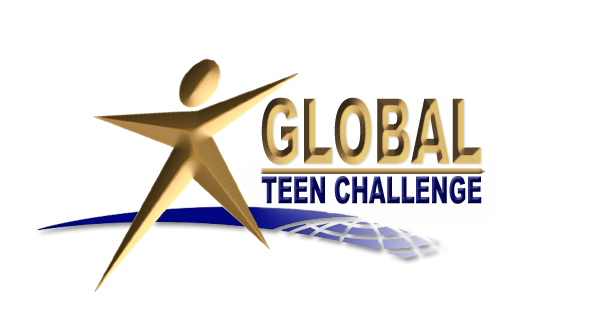 T504.03
34
iteenchallenge.org                               2/2013
Verdade-Chave: Key Truth:
Mudanças dentro de nós e em nosso comportamento é o objetivo da disciplina.                                                  

Change within and in one’s behavior is the goal of discipline.
35
T504.03
iteenchallenge.org                               2/2013
Versículo-chave:	2 Pedro 3:9 b (NVI)
Pelo contrário, ele é paciente com vocês, não querendo que ninguém pereça, mas que todos cheguem ao arrependimento. 

Key Verse: 2 Peter 3:9b NIV 
He is patient with you, 
not wanting anyone to perish, 
but everyone to come to repentance.
T504.03
36
iteenchallenge.org                               2/2013
A. Quais são os principais objetivos da disciplina?             What is the main goal of discipline?
A. Mudar! Change!
	--Que tipo de mudança?                             	What kind of change?
	--você não pode forçar o aluno a mudar                	you cannot force a student to change 
	--a disciplina bíblica está destinada a realizar, é a mudança que vem de um coração disposto.              biblical discipline is designed to bring change from a willing heart.
37
T504.03
iteenchallenge.org                               2/2013
O amor é o maior motivo 
para a mudança. 
Love is the highest motive for change
Então, o que motiva uma pessoa a querer mudar? So what motivates a person to want to change?
	1. Aprendizado Learning
	2. Dor Pain
a. Dor espiritual Spiritual pain
b. Dor emocional Emotional pain
c. A dor física Physical pain
38
T504.03
iteenchallenge.org                               2/2013
Que tipo de mudança que 
estamos procurando?                               What kind of change are we looking for?
Mudança que vem do coração  
Change that comes from the heart

Mudança a querer obedecer a Deus e aqueles que têm autoridade sobre nós.       Change to want to obey God and those in authority over us.
39
T504.03
iteenchallenge.org                               2/2013
B. Qual é o propósito da disciplina - a punição ou correção?        What is the purpose of discipline           - punishment and correction?
40
T504.03
iteenchallenge.org                               2/2013
C. O que é Disciplina Redentora?   What is redemptive discipline?
Para trazer a cura e não apenas punição.                                     To bring healing, not just punishment

O que nós estamos fazendo para preparar esta experiência para que seja redentora? What are we doing to prepare this to be a redemptive experience?
41
T504.03
iteenchallenge.org                               2/2013
D. Disciplina e as conseqüências            das ações                                              Discipline and the Consequences
Duas perspectivas                                     Two perspectives of the problem
1. ser pego                                            Getting caught

2. Comportamento desobediente               Disobedient behavior
42
T504.03
iteenchallenge.org                               2/2013
E. As atitudes da equipe              Attitudes of the staff
O amor firme  Firm love

Terno Coração  Tender heart

Ouvidos atentos  Attentive ears
43
T504.03
iteenchallenge.org                               2/2013
Capítulo 5
Papel da equipe na disciplina
Lesson 5: The Role of Staff in Discipline
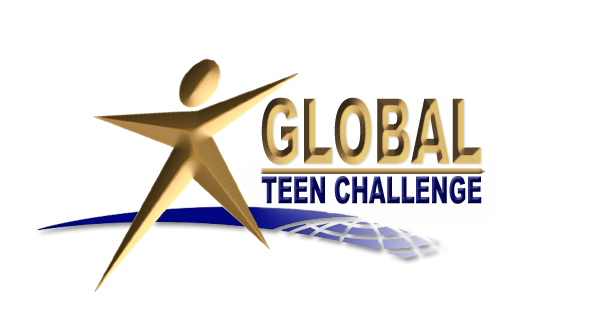 T504.03
44
iteenchallenge.org                               2/2013
Verdade-chave
Key Truth:
Equipe do Desafio Jovem deve demonstrar o caráter de Deus no contexto da disciplina.

Key Truth: Teen Challenge staff must demonstrate God's character in the context of discipline.
45
T504.03
iteenchallenge.org                               2/2013
Versículos-chave: Key Verses
Efésios 4:15 (NVI) Antes, seguindo a verdade em amor, cresçamos em tudo naquele que é a cabeça, Cristo.
Ephesians 4:15 NIV  Instead, speaking the truth in love, we will in all things grow up into him who is the Head, that is, Christ.

1 Coríntios 11:1 (NVI)  Tornem-se meus imitadores, como eu sou de Cristo.

1 Corinthians 11:1 NIV
Follow my example, as I follow the example of Christ.
46
T504.03
iteenchallenge.org                               2/2013
áreas-chave na vida da equipe  Key areas in the life of the staff
A. Compreendendo autoridade                       	Understanding authority 

B. A auto-imagem dos funcionários            	The self image of the staff

C. Evitar o tipo errado de ajuda               	Avoiding the wrong kind of help
47
T504.03
iteenchallenge.org                               2/2013
áreas-chave na vida da equipe  Key areas in the life of the staff
D. Compreendendo as diferenças culturais 	Understanding cultural differences

E. Comunicando-se com amor piedoso 	Communicating with Godly love
48
T504.03
iteenchallenge.org                               2/2013
A.	Compreendendo a Autoridade Understanding authority
1. Estilo de autoridade de Jesus               The Jesus Style of authority

2. Deus comanda os pais para disciplinarem seus filhos                                                          God commands parents to discipline their children

3. Liderança pelo exemplo Leadership by example
	1 Coríntios 11:1  1 Corinthians 11:1
49
T504.03
iteenchallenge.org                               2/2013
A.	Compreendendo a Autoridade Understanding authority
4. Caminhe na Verdade                             Walk in truth

5. Obedeça a níveis dois e três                      Obey at levels 2 & 3
50
T504.03
iteenchallenge.org                               2/2013
B.	A auto-imagem da equipe           The self image of the staff
Você precisa ser necessário?                  Do you need to be needed?
Poder e uma fraca auto-imagem            Power & a weak self image
O direito de ser respeitado                   The RIGHT  to be respected
51
T504.03
iteenchallenge.org                               2/2013
C. Evitar o tipo errado de ajuda                                     Avoiding the wrong kind of help
52
T504.03
iteenchallenge.org                               2/2013
1. Permissão Enabling
1. Qualquer coisa que fica no caminho das pessoas que experimentam as conseqüências naturais de seu próprio comportamento. Gálatas 6:7-8                     Anything that stands in the way of persons experiencing the natural consequences of their own behavior.    Galatians 6:7-8

2. Ao ajudar prejudica a pessoa que você ama.                                                               When helping harms the one you love.
53
T504.03
iteenchallenge.org                               2/2013
1. Permissão Enabling
3. Resgatando as pessoas de suas responsabilidades e / ou conseqüências.     Rescuing people from their responsibilities and/or consequences.
4. Dar a permissão para a pessoa ficar doente, e continuar com seu comportamento inadequado.                  Giving the person permission to stay sick, and continue with their inappropriate behavior.
54
T504.03
iteenchallenge.org                               2/2013
2. Diante de Conflitos             Confronting Conflict
Nós somos mais úteis para enfrentar conflitos quando não estamos  tentando mudar a outra pessoa, e quando estamos tentando ajudá-lo  a se ver com mais precisão.                                                            

We are most useful in confronting conflict when we are not so much trying to change another person as we are trying to help them see themselves more accurately.
55
T504.03
iteenchallenge.org                               2/2013
D. Entender as diferenças culturais                               Understanding cultural differences
56
T504.03
iteenchallenge.org                               2/2013
E. Comunicação com o amor divino                               Communicating with Godly love
1 Pedro 4:8 (NVI) 1 Peter 4:8

Colossenses 4:8  Colossians 4:6

Efésios 4:15  Ephesians 4:15
57
T504.03
iteenchallenge.org                               2/2013
Estudo de Caso 4:  Chefe da Equipe da Cozinha                     Case Study 4:  Kitchen Crew Chief
Questão 2 Question 2


Quais são os dois assuntos que a equipe enfrenta como resultado de ações e palavras do aluno?
What are the two issues that face the staff as a result of the student's actions and words?
58
T504.03
iteenchallenge.org                               2/2013
Capítulo 6
Modelo e política do Desafio Jovem para a disciplina
Lesson 6
TC Standards & Policies for Discipline
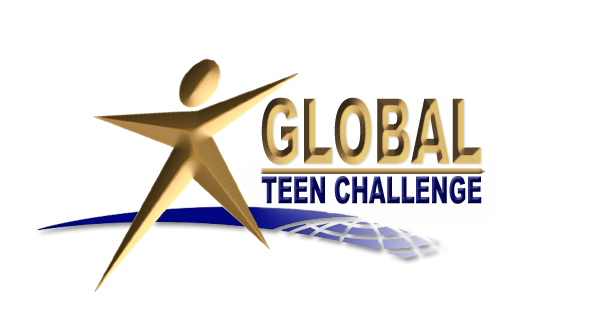 T504.03
59
iteenchallenge.org                               2/2013
Palavra Chave:	A Disciplina no Programa do Desafio Jovem é realizada apenas com o contexto de políticas e Condutas aprovadas.
Key Truth: Discipline in the TC  program is only done within the context of approved policies and procedures.
60
T504.03
iteenchallenge.org                               2/2013
Versículo Chave:	2 Timóteo 4.5 (NVI)
Você, porém, seja sóbrio em tudo, suporte os sofrimentos, faça a obra de um evangelista, cumpra plenamente o seu ministério.

Key Verse:  2 Timothy 4:5 NIV
But you, keep your head in all situations, endure hardship, . . . discharge all the duties of your ministry.
61
T504.03
iteenchallenge.org                               2/2013
3 Passos para normas e políticas 3 Steps for Standards and Policies
1. O Padrão Nacional Autorizado do Desafio Jovem EUA.                                                              Teen Challenge Accreditation Standards
2. As políticas e Condutas locais que se reportam ao Padrão Nacional do Desafio Jovem                                                  Local TC Policies & Procedures
3. Examine como a equipe aplica essas políticas e condutas diariamente no programa.                                                        How staff implement these policies & procedures
62
T504.03
iteenchallenge.org                               2/2013
Abuso, negligencia e exploração Abuse, neglect, and exploitation
Como pode a pratica de uma disciplina do Desafio Jovem, estar relacionado com questões de abuso, negligencia ou exploração?                                          How could the discipline practices of a TC center relate to the issues of abuse, neglect, or exploitation?
63
T504.03
iteenchallenge.org                               2/2013
O que constitui o abuso, quando disciplinamos um aluno?                 What constitutes abuse when disciplining a student?
Abuso Físico – Ferir, bater, tentativa de estrangulamento.                                                Physical abuse - hitting, beating, attempted strangulation.  

Abuso Verbal – Gritar, repreender um aluno, submetendo-o a uma ofensa racial, rebaixa-lo ou diminuí-lo.                                                     Verbal abuse - shouting, berating a student, subjecting them to racial slurs or other demeaning verbal messages.
64
T504.03
iteenchallenge.org                               2/2013
DIREITOS DO ALUNO               Student Rights
a. O direito a ser informado do consentimento e recusa de tratamento ou medicação e de ser aconselhado das conseqüências de tal decisão. Que qualquer cobertura de tratamento, incluindo limitações sobre a duração dos serviços será informado, se disponível. 
 The right to give informed consent to refuse treatment or medication and to be advised of the consequences of such a decision.  That any third-party coverage of treatment, including any limitations on the duration of services, be made aware of if available.
65
T504.03
iteenchallenge.org                               2/2013
DIREITOS DO ALUNO               Student Rights
b. O direito ao procedimento de queixa.              The right to a grievance procedure.

c. O direito a ambiente humano e seguro livre de abuso, negligência e exploração. Os alunos não serão detidos contra sua vontade. A eles será concedida dignidade e privacidade.                    The right to a humane and safe environment free from abuse, neglect, and exploitation.  The student shall not be detained against their will.  They shall be granted dignity and personal privacy.
66
T504.03
iteenchallenge.org                               2/2013
Quais as questões levantadas neste padrão se relacionam diretamente com a disciplina?
What issues raised in this standard directly relate to discipline?"
67
T504.03
iteenchallenge.org                               2/2013
POLÍTICA DE QUEIXA DO ALUNO    STUDENT GRIEVANCE POLICY
Padrão 77
Standard 77
68
T504.03
iteenchallenge.org                               2/2013
Registros do aluno                       Student Records
Registros do aluno – Padrão 68 & 69 
Student Records – Standards 68 & 69
69
T504.03
iteenchallenge.org                               2/2013
Passo 2 
Step 2
O Manual de Políticas e Condutas               Policies and Procedures Manual 

1. Registrando as disciplinas aplicadas           	Documenting discipline given to students 
2. Políticas na disciplina                      
     	Policies on discipline
70
T504.03
iteenchallenge.org                               2/2013
Passo 3
Step 3
Aplicando políticas de disciplina                    Implementing discipline policies
71
T504.03
iteenchallenge.org                               2/2013
Estudo de Caso #5  A Mentira da Lavanderia                                      Case study #5:  The Laundry Lie
Question 1: Se você fosse a pessoa da equipe que flagrou Jill lavando suas roupas usando a máquina, o que faria?                                                            If you were the staff who caught Jill doing her laundry, what would you do?

Question 2:	 Se você fosse o diretor do programa, o que você faria uma vez que descobrisse de outras duas pessoas da equipe o que fez a Jill?               If you were the program director, what would you do once you found out from the other two staff what Jill had done?
72
T504.03
iteenchallenge.org                               2/2013
Estudo de Caso #5  A Mentira da Lavanderia                                      Case study #5:  The Laundry Lie
Disciplina determinada a Jill Discipline assigned Jill

Ela terá três horas de trabalho extra específico – uma hora para cada membro da equipe envolvido neste caso.  Ela teve de lavar a van por dentro e por fora e fazer o trabalho de jardim no tempo restante.                                                                               She was assigned 3 hours of extra work detail--one hour for each staff involved in this case.  She had to wash the van inside and out and do yard work for the rest of the time.

2. Ela teve de memorizar inúmeros versiculos relacionados à mentirae manipulação.                                                                                               She had to memorize several verses related to lying and manipulation.
73
T504.03
iteenchallenge.org                               2/2013
Estudo de Caso #5  A Mentira da Lavanderia                                      Case study #5:  The Laundry Lie
Disciplina determinada a Jill Discipline assigned Jill

3. No próximo dia em que estiver programado para ela lavar suas roupas, ela não estará autorizada a utilizar a lavadora nem a secadora, mas deverá lavar a mão.                                                                        On her next scheduled day to do her laundry, she was not allowed to use the washer or dryer, but had to do her laundry by hand.
74
T504.03
iteenchallenge.org                               2/2013
Capítulo 7 
Lesson 7	 
Entrevista com o diretor do programa do Desafio Jovem
Interview with Teen Challenge Program Director
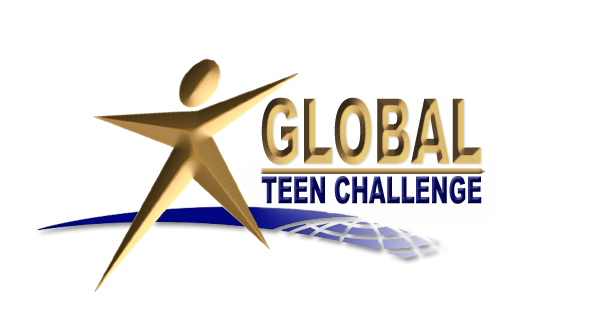 T504.03
75
iteenchallenge.org                               2/2013
Capítulo 8
Métodos de disciplina
Lesson 8
Methods of Discipline
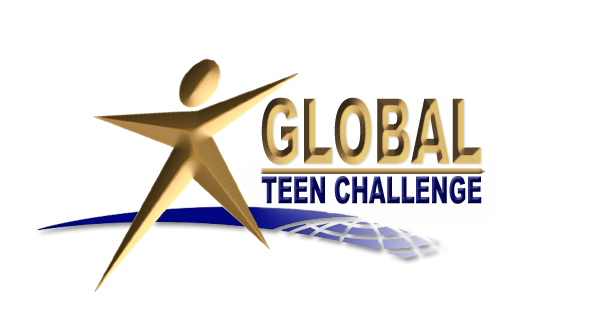 T504.03
76
iteenchallenge.org                               9/2013
Palavra Chave: Key Truth:
Com a ajuda de Deus, nós precisamos achar a forma mais apropriada de Disciplinar cada aluno.
With the Lord's help, we need to find the most appropriate discipline for each student.
77
T504.03
iteenchallenge.org                               2/2013
Versículo chave: Key Verse:
Hebreus 12:11 (NVI)
 	Nenhuma disciplina parece ser motivo de alegria no momento, mas sim de tristeza. Mais tarde, porém, produz fruto de justiça e paz para aqueles que por ela foram exercitados.

Hebrews 12:11  (NIV) 
	No discipline seems pleasant at the time, but painful. Later on, however, it produces a harvest of righteousness and peace for those who have been trained by it.
78
T504.03
iteenchallenge.org                               2/2013
A maior preocupação que para 
as todos equipes                                                                A major concern for all staff
O que é o a intenção por trás da Disciplina?                                        What is the intent behind the discipline?

Como essa Disciplina vai ajudar esse aluno a desenvolver boas e saudáveis atitudes e comportamento que irá marcar o crescimento como Cristão?     
How will this discipline help this student develop the godly attitudes and behaviors of a growing Christian?
79
T504.03
iteenchallenge.org                               2/2013
Métodos de disciplina                  Methods of Discipline
Discipline situation  #___

How would you discipline?
80
T504.03
iteenchallenge.org                               2/2013
A. Métodos de disciplina                  Methods of Discipline
1. Aconselhamento Counseling
2. Projetos educacionais	Educational Projects
3. Perda de privilégios Loss of Privileges
4. Tarefas especiais Work Detail 
5. Disciplina para infrações graves          	Major violations
81
T504.03
iteenchallenge.org                               2/2013
1. Aconselhamento Counseling
82
T504.03
iteenchallenge.org                               2/2013
2. Projetos educacionais	Educational Projects
A. Estudo das escrituras                           Scripture study
B. Estudo das qualidades de caráter   Character Qualities study
C. Projeto de estudos do livro                    Book study projects
D. Projetos especiais                              Special written projects
83
T504.03
iteenchallenge.org                               2/2013
3. Perda de privilégios                  Loss of Privileges
--Telefonemas phone calls 
--Visitas da família visits from family
--Cartas mail
--Recreação recreation
--Viagens a shoppings, Igrejas, Centros, etc.                     	shopping trips                                        
--Passeios passes
--Tempo Livre free time
84
T504.03
iteenchallenge.org                               2/2013
4. Tarefas especiais Work Detail
85
T504.03
iteenchallenge.org                               2/2013
5. Disciplina para infrações graves          	Major violations
a. Provação                                                         	Probation
b. Prolongar o tempo do programa          
     Extend time in the program
c. Começar novamente o programa          
     Start the program over again
86
T504.03
iteenchallenge.org                               2/2013
5. Disciplina para infrações graves          	Major violations
d. Suspensão do programa                     Suspension
e. Desligamento do programa                  Dismissal from the program
f. Transferência para outro programa 
Transfer to another program
87
T504.03
iteenchallenge.org                               2/2013
B. Procedimentos de disciplina proibidos                                  Prohibited Disciplinary Procedures
1. Sem linguagem depreciativa                   
     No demeaning language
2. Sem contato físico                                           	No physical contact
3. Alunos não podem ser trancados em uma sala                                                
    No lock-downs
88
T504.03
iteenchallenge.org                               2/2013
B. Procedimentos de disciplina proibidos                                  Prohibited Disciplinary Procedures
d. Não disciplinar o aluno em publico            Do not discipline in public
e. Sem privação de comida                         
    No food deprivation
f. Sem disciplinas excessivas                          No excessive discipline
89
T504.03
iteenchallenge.org                               2/2013
C. Processo de desligamento de um aluno do programa                             Dismissal process
90
T504.03
iteenchallenge.org                               2/2013
D. Como aplicar apropriadamente as disciplinas                                      How to assign appropriate discipline
91
T504.03
iteenchallenge.org                               2/2013
Capítulo 9
Tornando a disciplina efetiva
Lesson 9
Making Discipline Effective
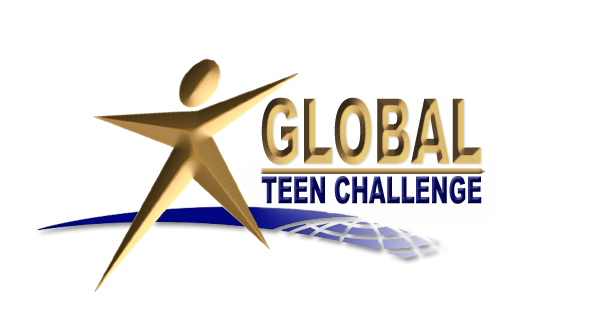 T504.03
92
iteenchallenge.org                               2/2013
Verdade Chave: Key Truth
Os líderes devem aplicar a disciplina com amor para que ela se torne eficaz.               
Staff must respond in discipline with godly attitudes to help make the discipline effective.
93
T504.03
iteenchallenge.org                               2/2013
Versículo Chave: Key Verse
1 Pedro 3:9
Não tornando mal por mal, ou injúria por injúria; antes, pelo contrário, bendizendo; sabendo que para isto fostes chamados, para que por herança alcanceis a bênção.
1 Peter 3:9  (NIV) 
Do not repay evil with evil or insult with insult, but with blessing, because to this you were called so that you may inherit a blessing.
94
T504.03
iteenchallenge.org                               2/2013
Tornando a disciplina efetiva Making Discipline Effective
A. Demonstrando Amor e Preocupação          Show love & concern
B. Evite o favoritismo                               Avoid favoritism
C. Permanecer calmo durante um problema                 Stay calm during a problem
95
T504.03
iteenchallenge.org                               2/2013
Tornando a disciplina efetiva Making Discipline Effective
D. Esteja ciente que está lidando com pessoas difíceis                              
Dealing with difficult people
E. Paciência x frustração                           Patience vs. frustration
F. Confrontando o conflito                       Confronting conflict
96
T504.03
iteenchallenge.org                               2/2013
A. Demonstrando Amor e Preocupação           	Show love & concern
Como os líderes podem demonstrar amor pelos alunos?                                        How can staff show they love the students?

Como os líderes podem demonstrar preocupação pelos alunos?                     How can staff show they care about the students?
97
T504.03
iteenchallenge.org                               2/2013
A. Demonstrando Amor e Preocupação          Show love & concern
Como os líderes demonstram ou deixaram de demonstrar o amor?                                       How did staff show love or fail to show love?

Que impacto isso gerou no relacionamento do líder com o aluno quando foi preciso aplicar uma disciplina?                                                     How did that impact their relationship with that staff, especially when it came time to discipline?
98
T504.03
iteenchallenge.org                               2/2013
B. Evite o favoritismo                               Avoid favoritism
Como o líder demonstra favoritismo para com um aluno?                                      How do staff show favoritism to students?

Como o favoritismo afeta a resposta do aluno mediante uma disciplina?                   How does the perception of favoritism affect the student's response to discipline?
99
T504.03
iteenchallenge.org                               2/2013
C. Permanecer calmo durante um problema                 		Stay calm during a problem
Agora é fácil perceber na sua vida comentários desrespeitosos ou críticas injustificadas?                                       How easy is it for you right now in life to take disrespectful comments or unjustified criticism?
100
T504.03
iteenchallenge.org                               2/2013
C. Permanecer calmo durante um problema                 Stay calm during a problem
Provérbios 15:1
“A resposta branda desvia o furor, mas a palavra dura suscita a ira.” NVI                               

Proverbs 15:1 (NIV)
A gentle answer turns away wrath, but a harsh word stirs up anger.
101
T504.03
iteenchallenge.org                               2/2013
E. Paciência x frustração                           Patience vs. frustration
Que situações relacionadas com a disciplina que você acha que seria mais frustrante para você?                                           What situations related to discipline do you think would be most frustrating to you?
102
T504.03
iteenchallenge.org                               2/2013
E. Paciência x frustração                           Patience vs. frustration
Quais são algumas maneiras adequadas ou inadequadas para expressar paciência no contexto da disciplina de alunos no programa do Desafio Jovem?                 What are some appropriate or inappropriate ways to express patience in the context of disciplining students in the Teen Challenge program?
103
T504.03
iteenchallenge.org                               2/2013
Capítulo 10
Situações especiais de disciplina                              
Chapter 10 
Special Situations in Discipline
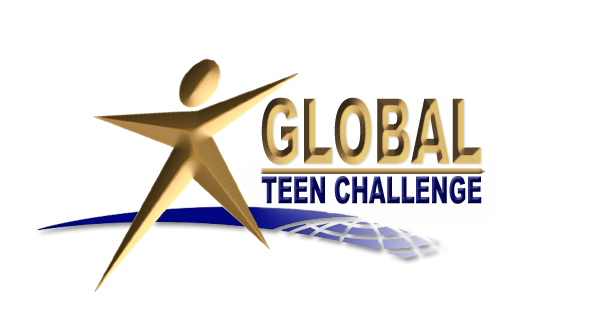 T504.03
104
iteenchallenge.org                               2/2013
Situações especiais de disciplina                              
Special Situations in Discipline
A. Treinamento para novos líderes               Training for new staff
B. Confissão x negação                       Confession vs. denial
C. Coleta de provas e avaliação                 Evidence gathering and assessment
D. Confidencialidade                          Confidentiality
105
T504.03
iteenchallenge.org                               2/2013
Situações especiais de disciplina                              
Special Situations in Discipline
E. Quando devemos acionar a polícia?       When do you call the police?

F. Quando Você Disciplina o Programa Inteiro?                                                     When do you discipline the whole program?

G. Disciplinando um estudante com fundo de abuso                                             Disciplining a student with a background of abuse
106
T504.03
iteenchallenge.org                               2/2013
Contact information
Informação para Contatar
Global Teen Challenge






gtc@globaltc.org
www.GlobalTC.org
www.iTeenChallenge.org
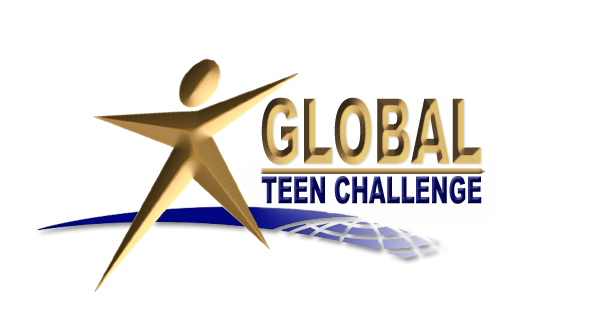 iteenchallenge.org                               9/2013
107
T504.03